Буктрейлер на книгу В. Нестайка
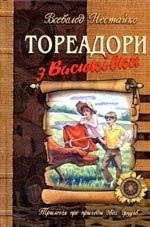 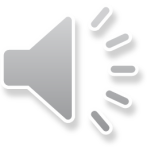 автор: учень 9-А класу Черножук Микита
Всеволод Зіновійович Нестайко
Народився 
30 січня 1930 року
в місті Бердичів (Бердичівський район, Житомирська область),
Україна

Рід діяльності:	
прозаїк, драматург, 
дитячий письменник

Роки творчості:	
1956—2014

Помер у віці 84 років:	
16 серпня 2014 року
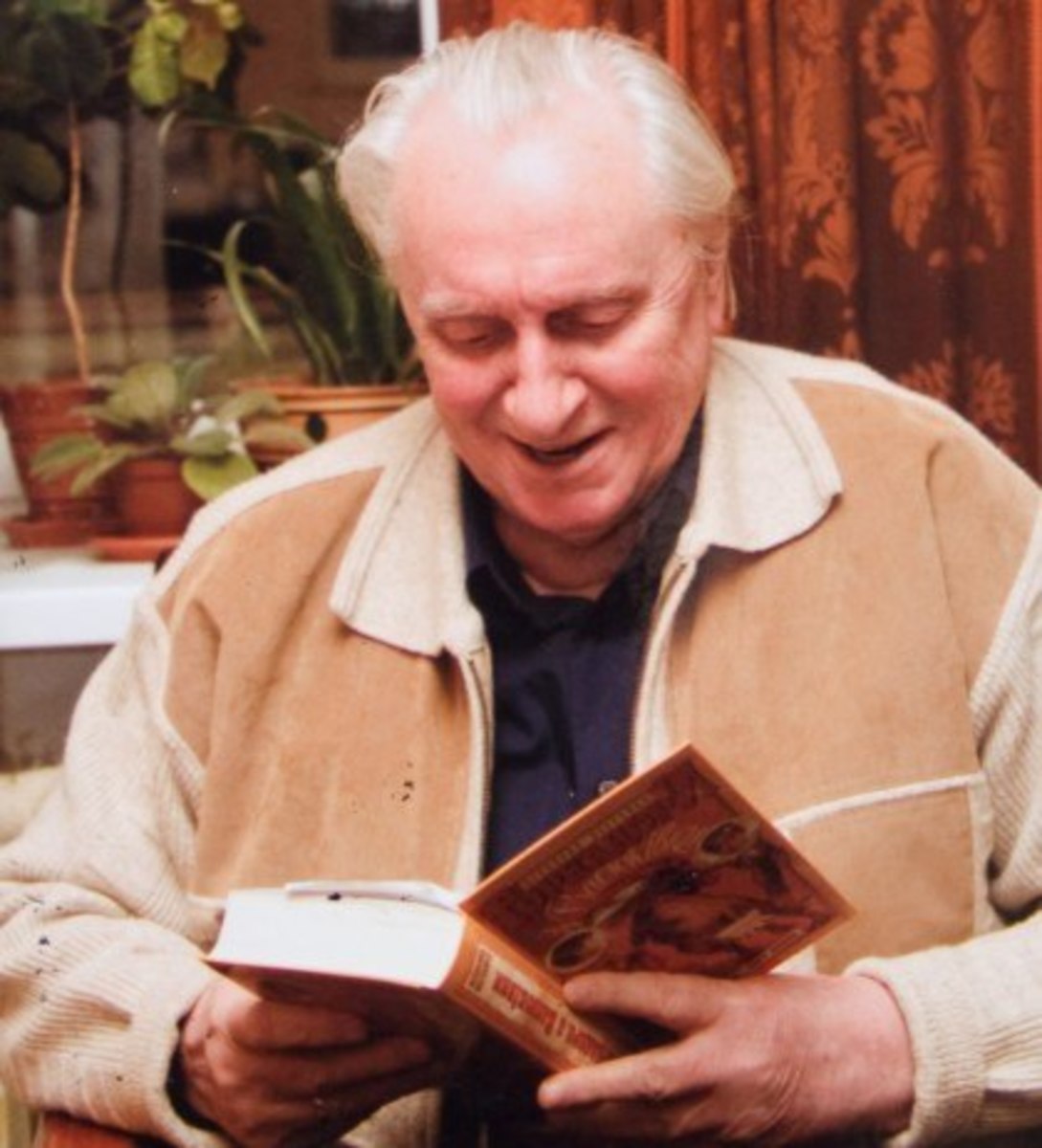 До книги увійшли три повісті,
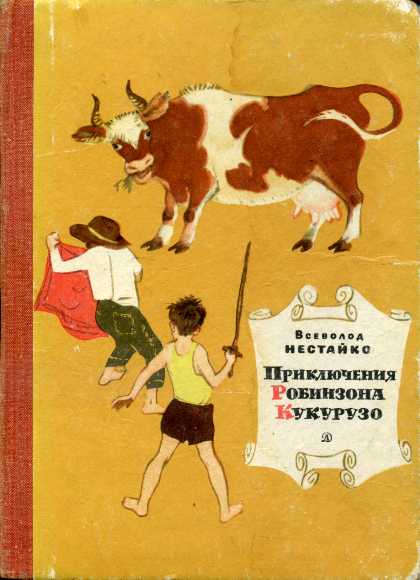 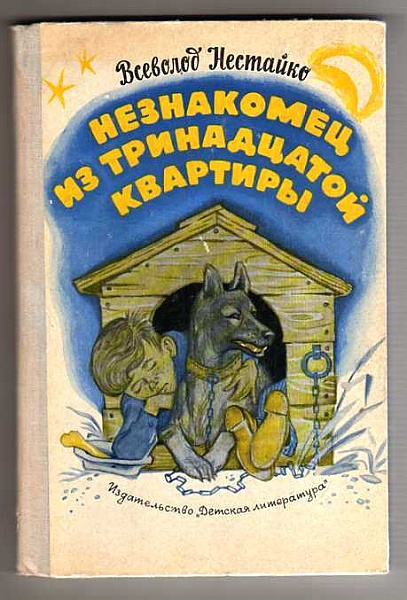 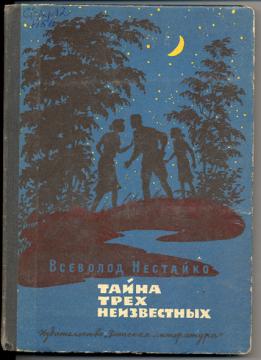 що в 1973 році
були об’єднані в трилогію
«Тореадори з Васюківки»
За сюжетом книги було знято фільм у 1965 році на Харківській телестудії.Фільм одержав «Гран-прі» на Міжнародному  телефестивалі в Мюнхені (Германія, 1968 р.) та Головну премію на Міжнародному кінофестивалі в Александрії, Ніколсон (Австралія, 1969 р).
Так хто ж такі тореадори з Васюківки?
Головні герої книги
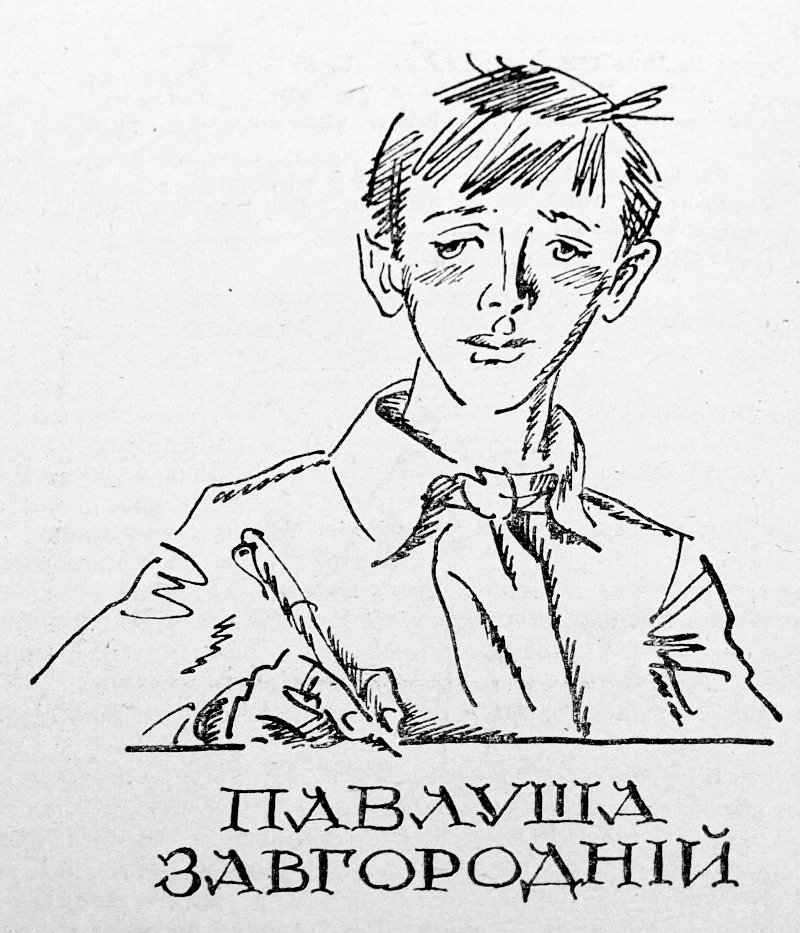 бешкетник
спокійний та розсудливий
Вони – найкращі друзі:
українські школярі, які ані хвилини не можуть один без одного та разом бажають прославитися на весь світ
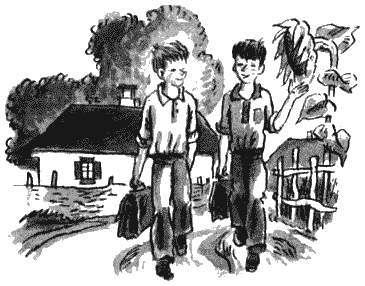 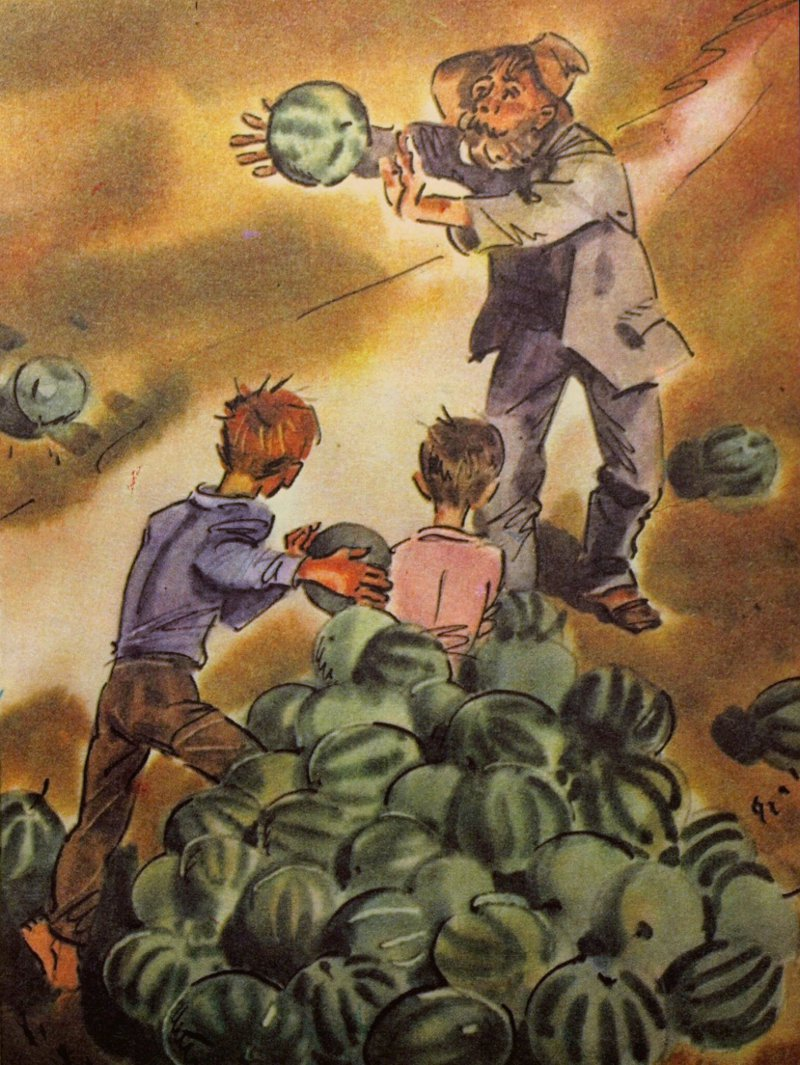 Бешкетники, які люблять пожартувати
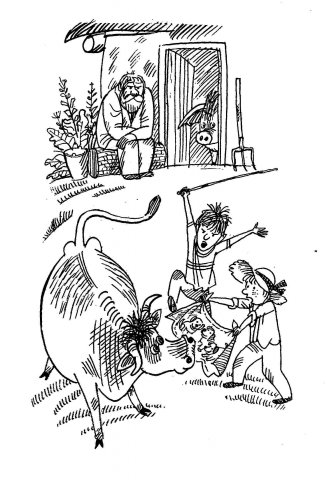 та постійно потрапляють у різноманітні кумедні ситуації
попри все допомагають всім.
В які ж пригоди потрапляли друзі?
.
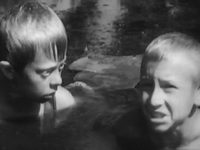 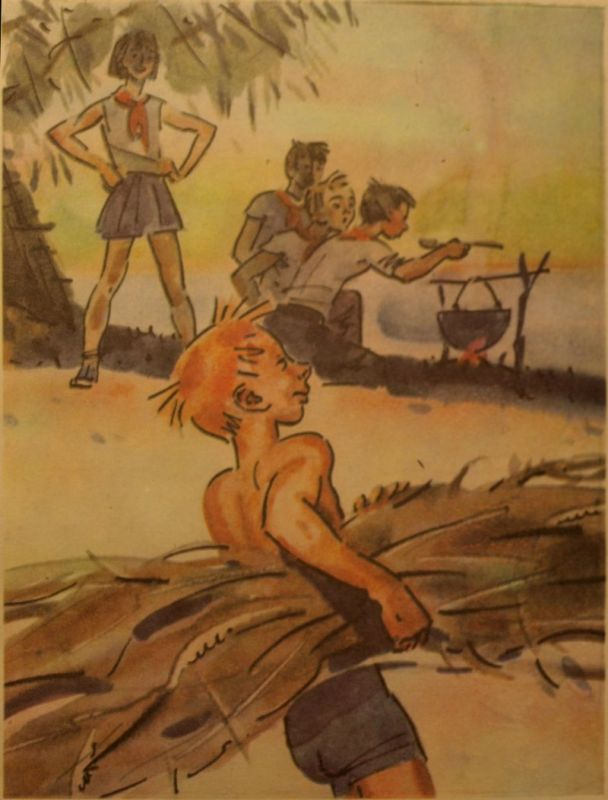 Щоб відпочити разом з їх веселою та кмітливою компанією,
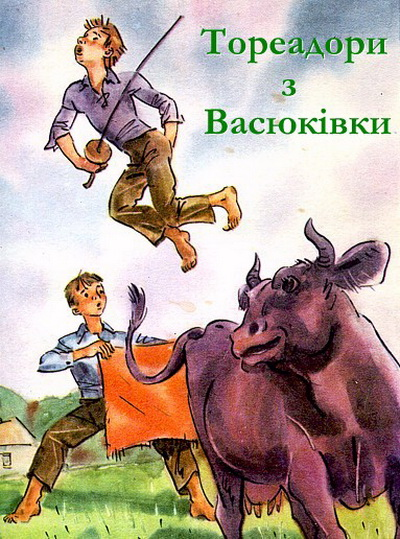 треба лише прочитати книгу, переживаючи всі кумедні історії разом із ними.
Читайте українські книжки!!!